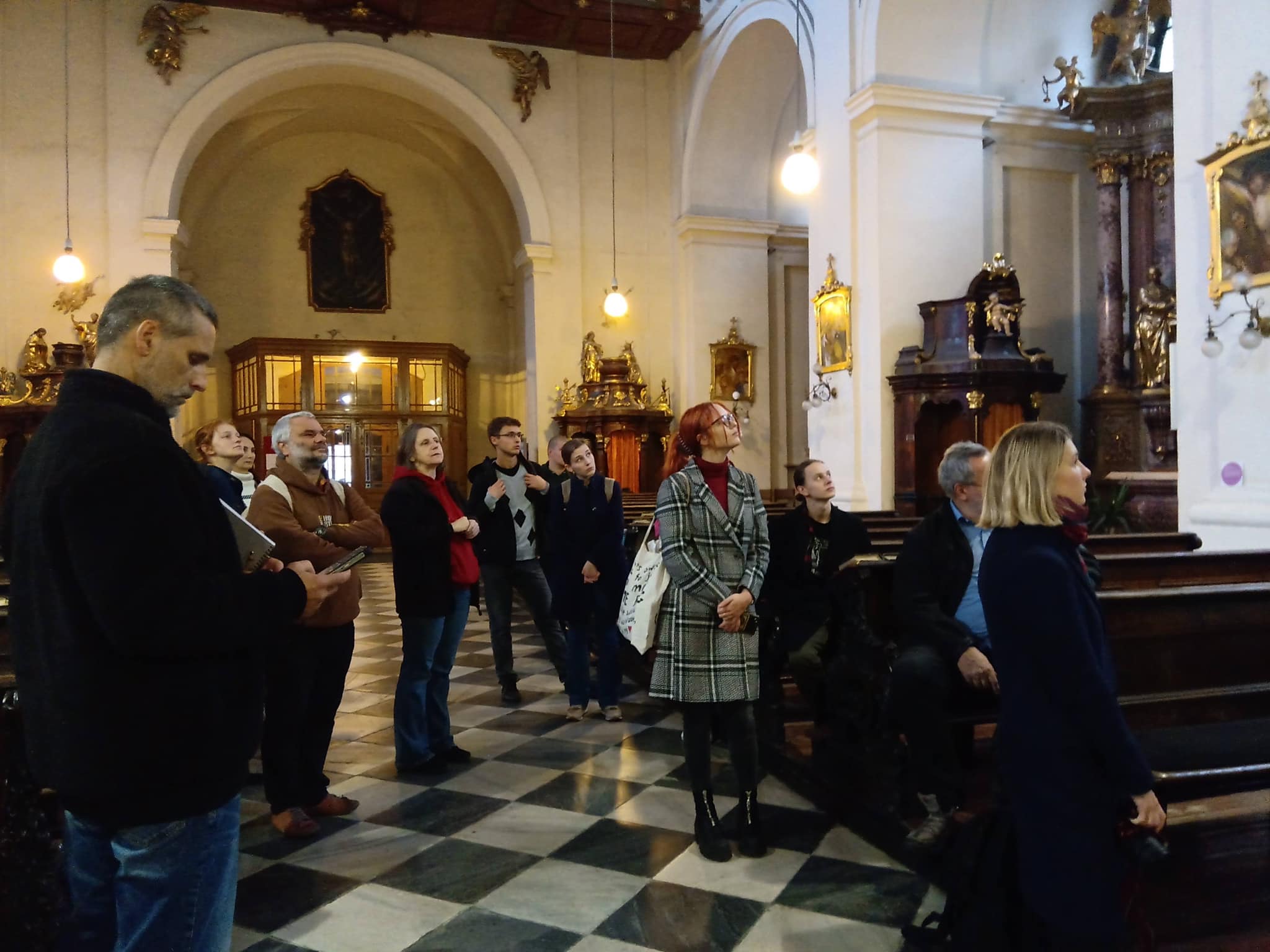 Religionistická exkurze 2024
RLBcB303
Kam to bude?
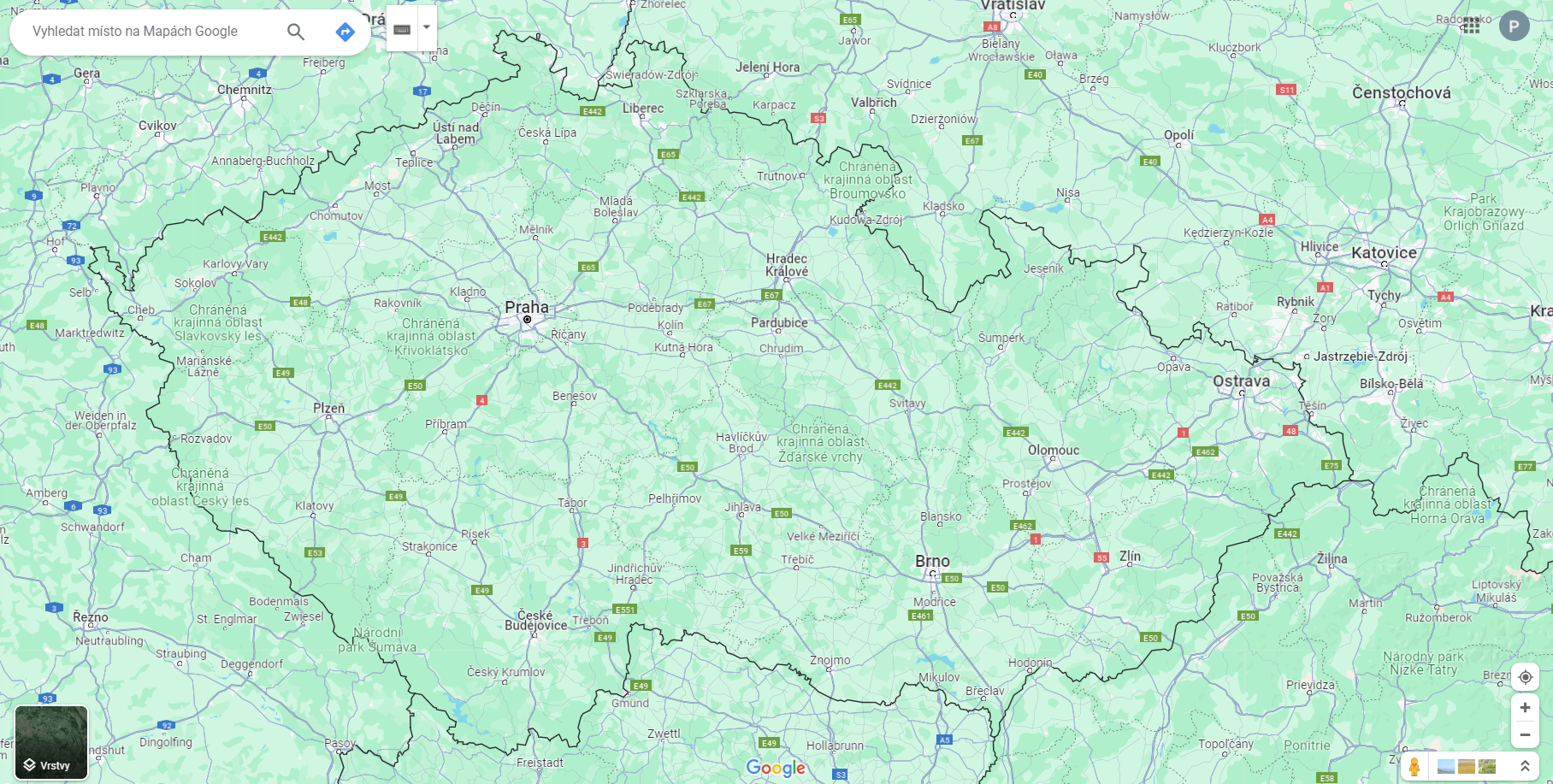 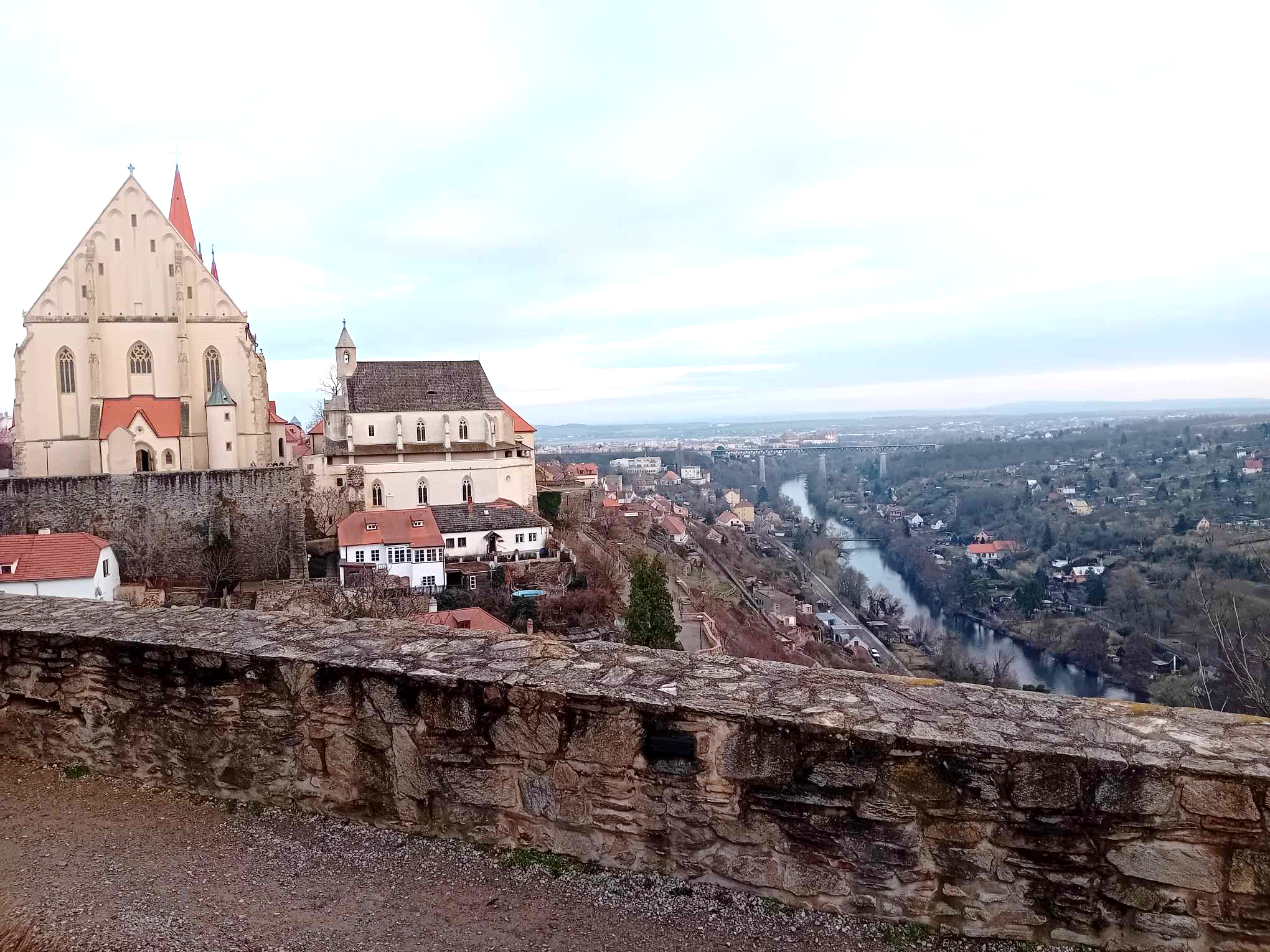 ZNOJMO: TO CHCEŠ 
#znojmochutna 2018 - YouTube
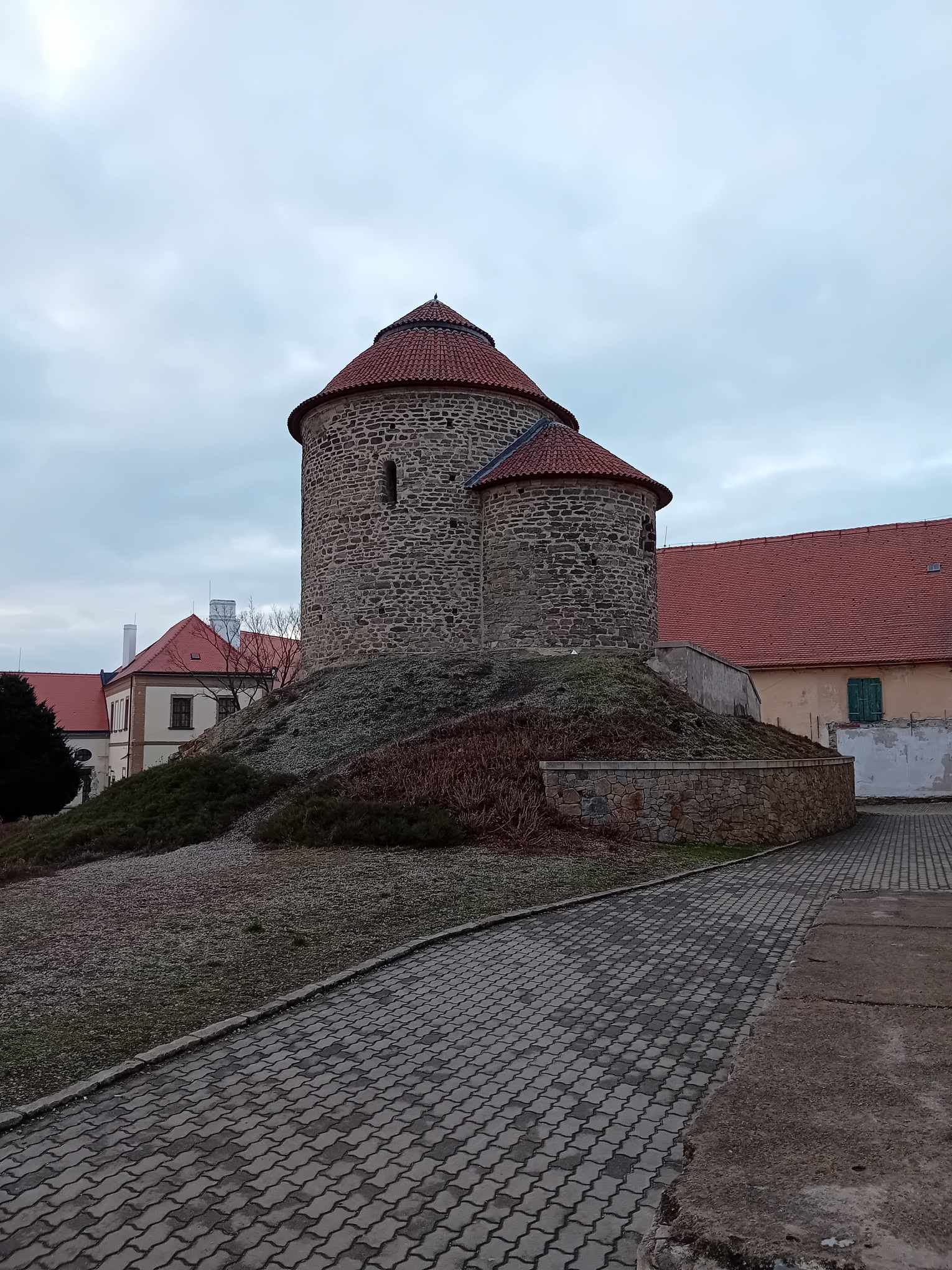 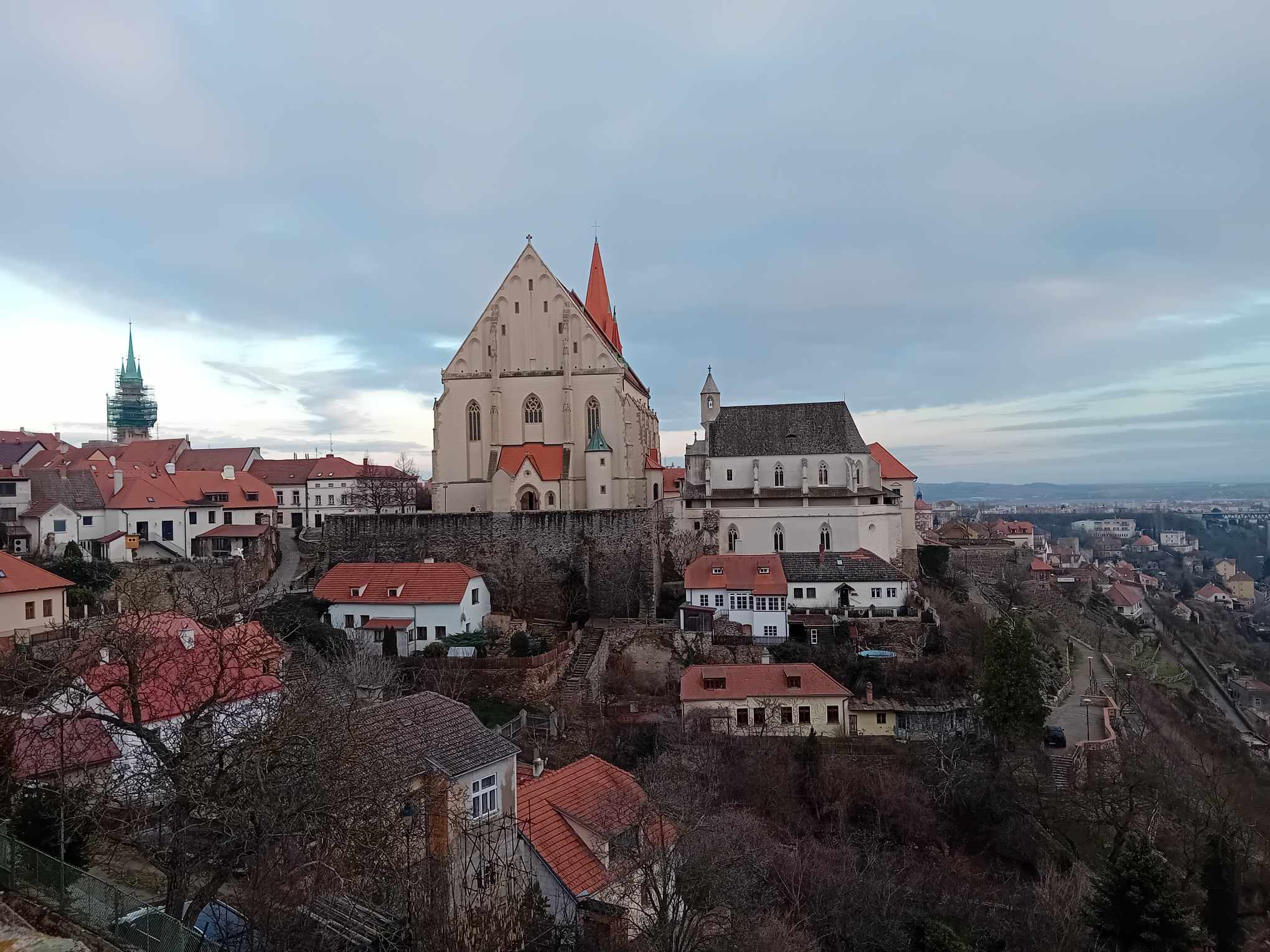 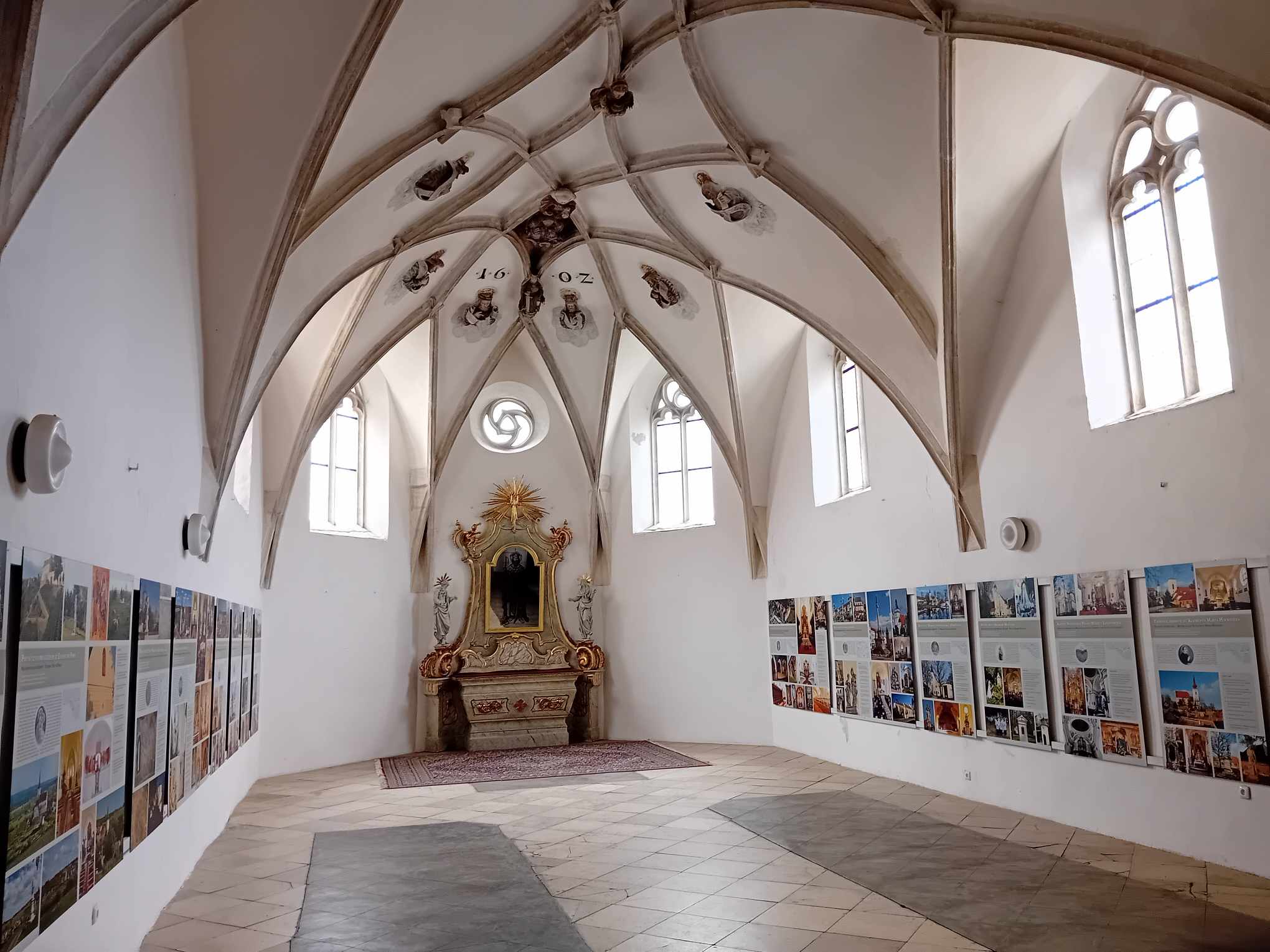 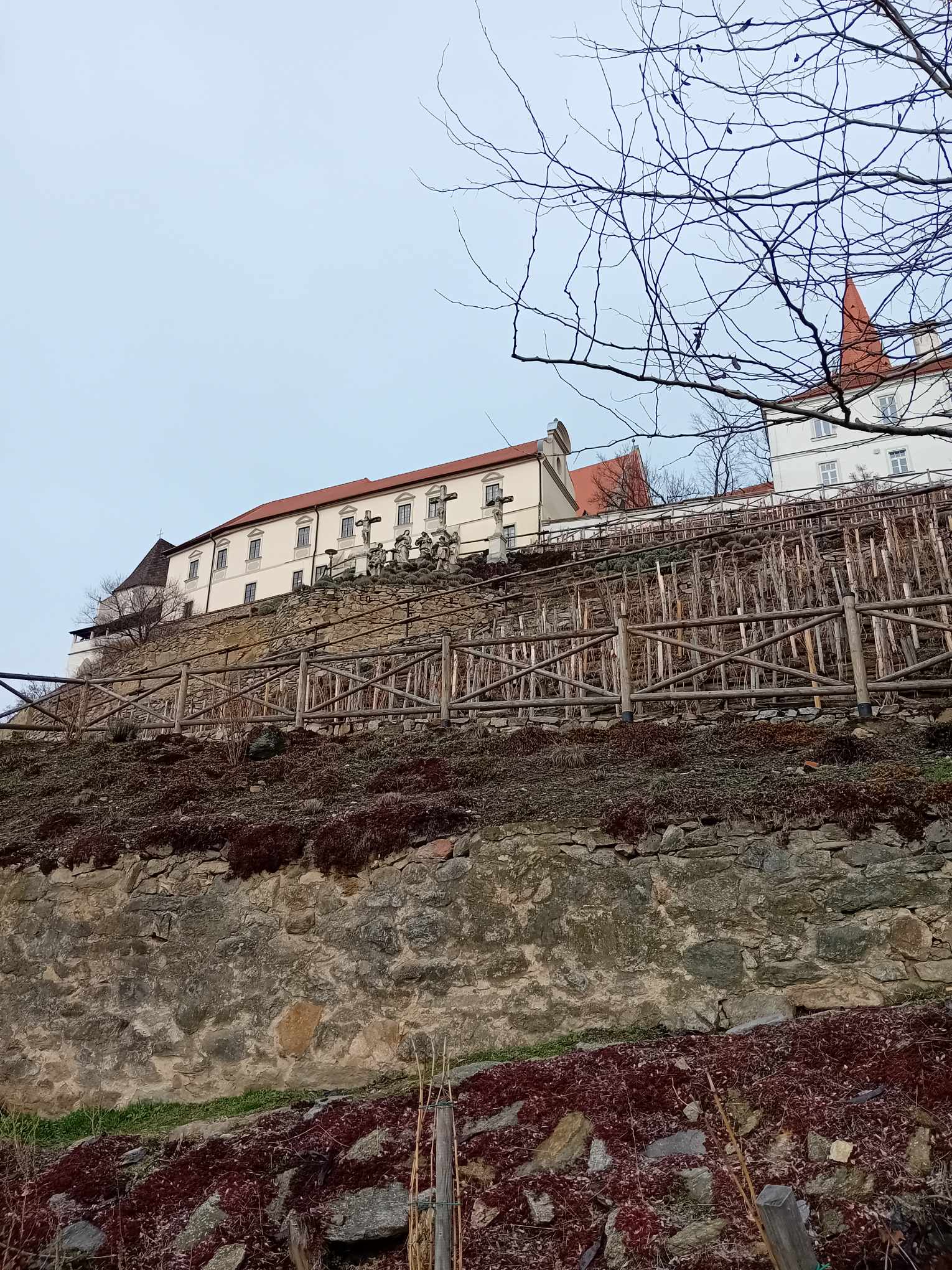 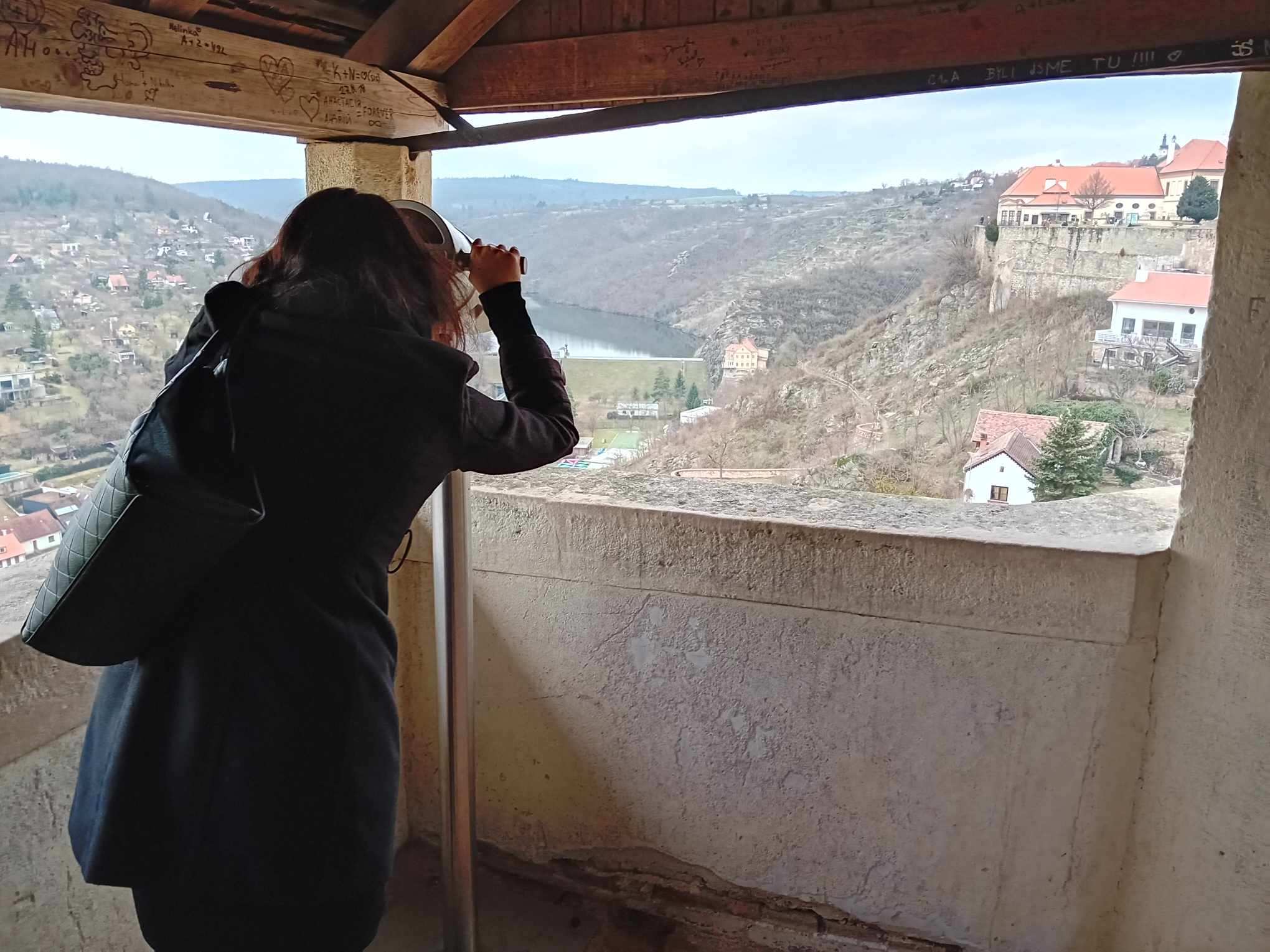 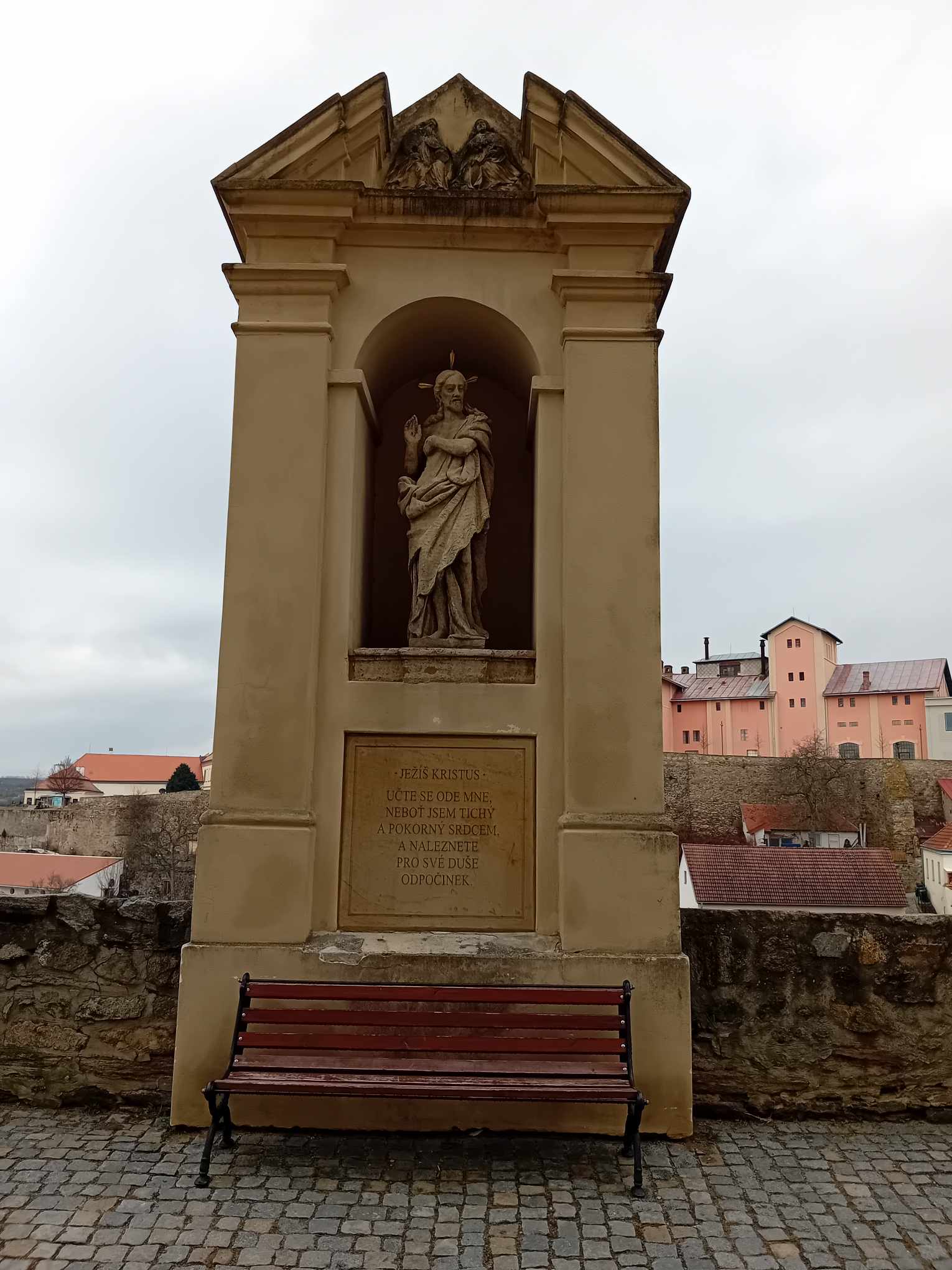 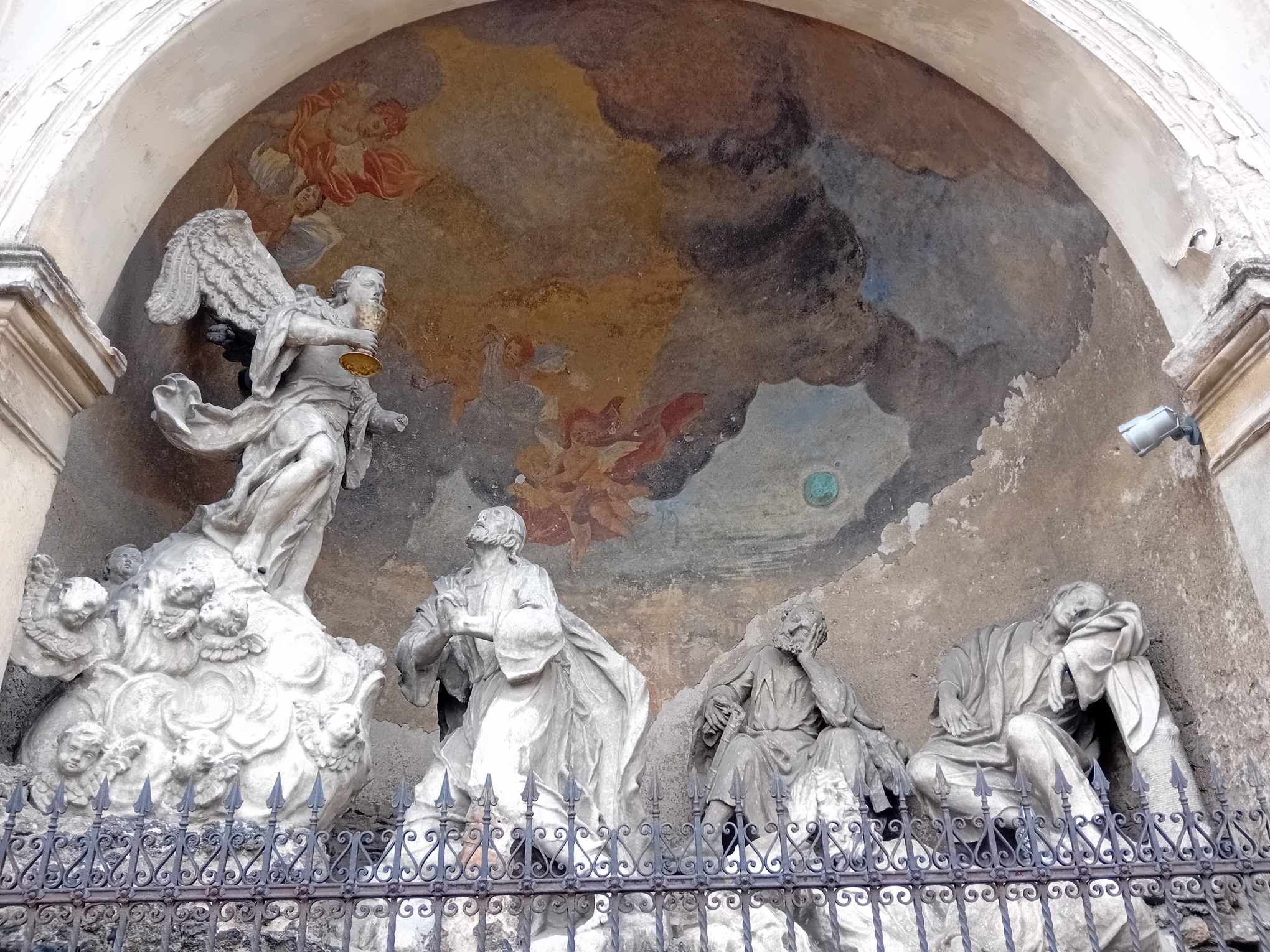 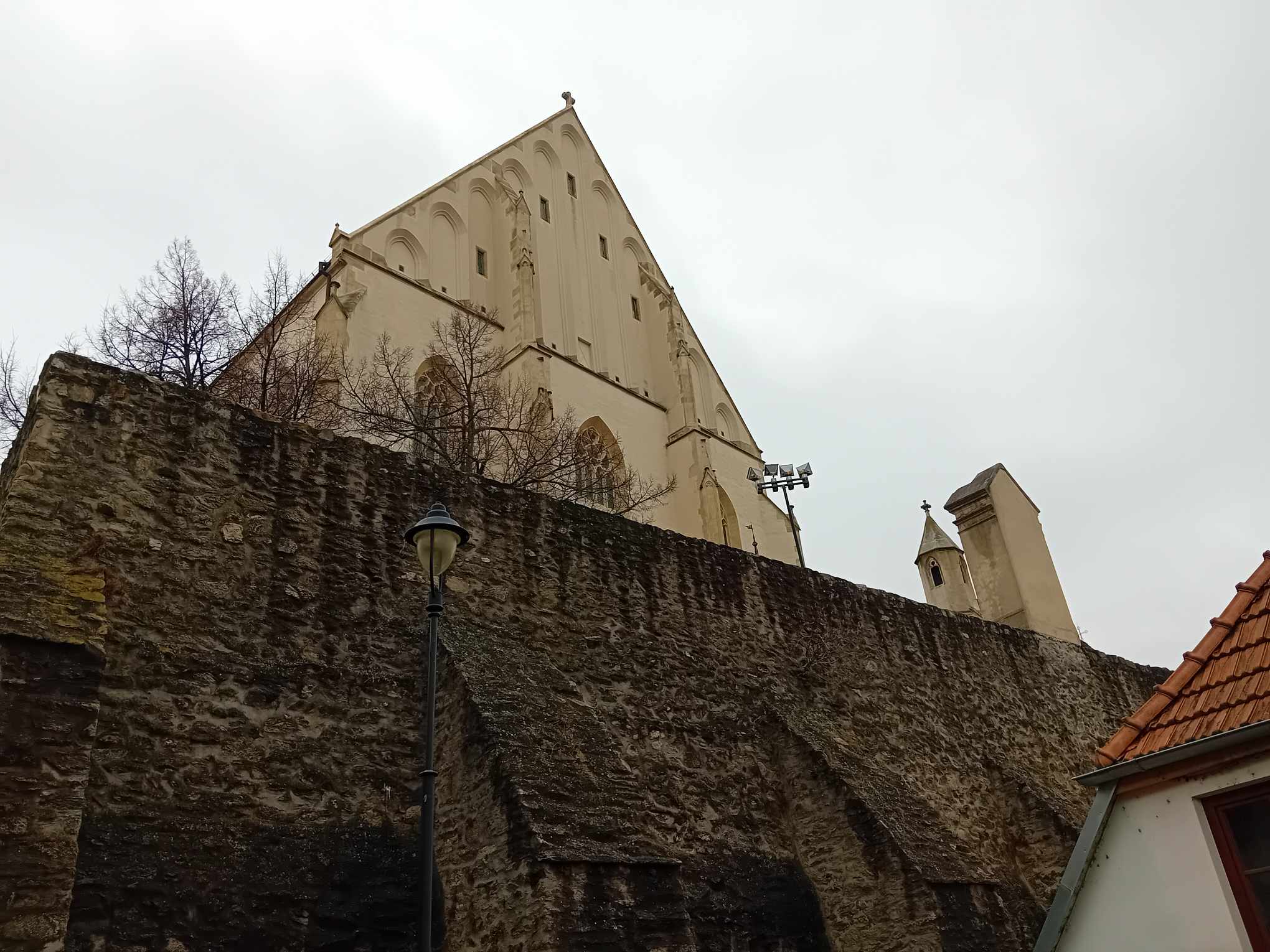 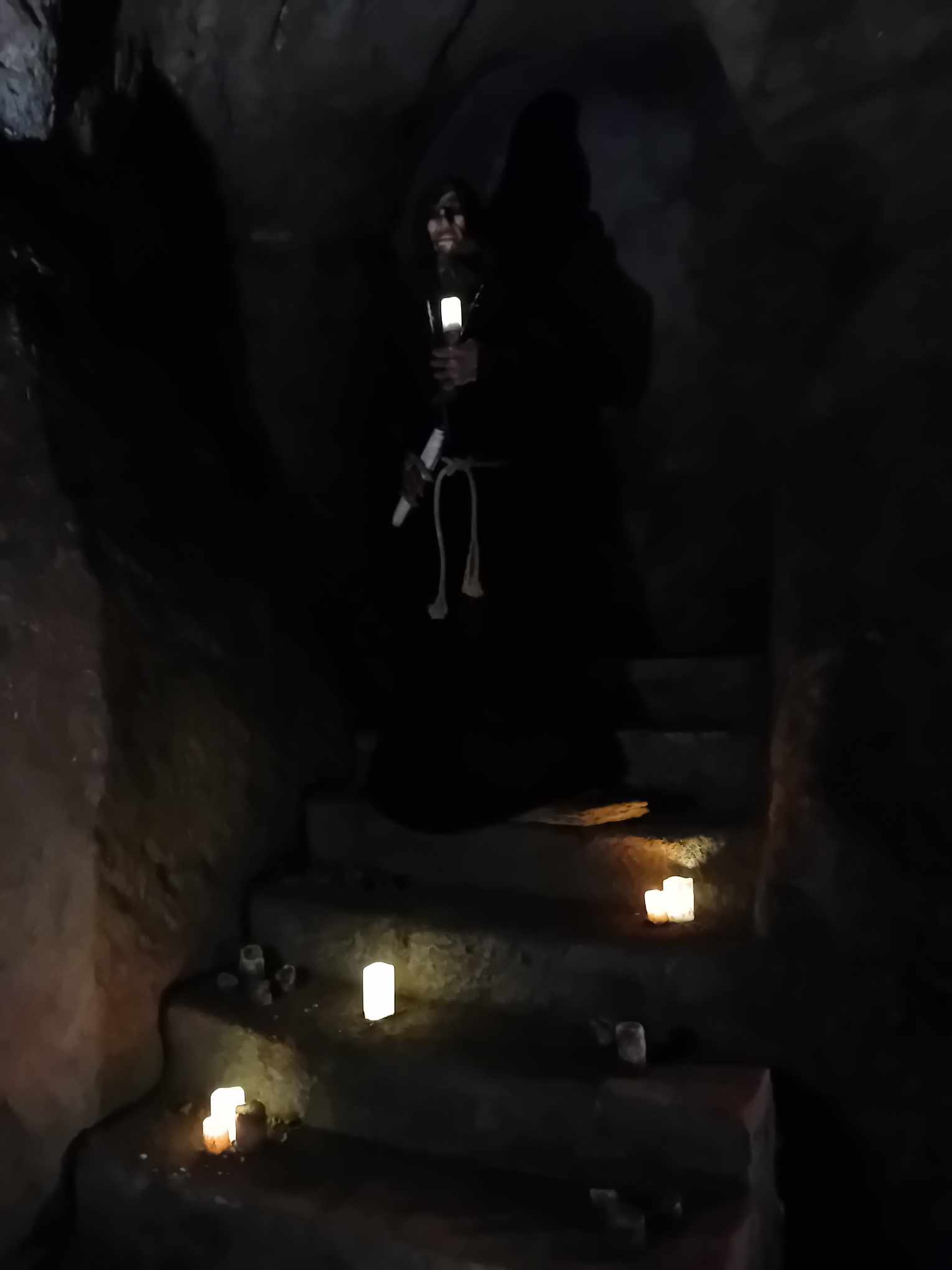 Co teď?
Do 7.3. do sdíleného dokumentu vložit návrhy:
na místa ve Znojmě a okolí, která by bylo možné navštívit, se základními informacemi (návštěvní doba, vstupné, kontakt, web). Připište se rovnou k místům, která byste si chtěli vzít na starost.
na možné ubytování (web, ceny)

https://docs.google.com/document/d/1g-rKJ0E3a4FRAppeo9mCCDe5oouvT9uKPjcuat4fDYY/edit?usp=sharing
Co pak?
Na další hodině (4.4.) budou po skupinkách definitivně rozděleny zodpovědnosti za lokalitu/aktivitu a začneme ladit program exkurze.